Software Engineeringand Architecture
Quality Attributes
Good or Bad?
When I was taught OO programming and design, there was often statements like

”This is not good OO design”

Which was more or less equal to the statement
I do not like it…

Theological statement 
CS@AU
Henrik Bærbak Christensen
2
What does “good” mean?
Question: Is this little C program an example of good or bad software?





Exercise 1: Argue that this is a good program!
Exercise 2: Argue that this is a bad program !
int a[1817];main(z,p,q,r){for(p=80;q+p-80;p-=2*a[p])for(z=9;z--;)q=3&(r=time(0) +r*57)/7,q=q?q-1?q-2?1-p%79?-1:0:p%79-77?1:0:p<1659?79:0:p>158?-79:0,q?!a[p+q*2 ]?a[p+=a[p+=q]=q]=q:0:0;for(;q++-1817;)printf(q%79?"%c":"%c\n"," #"[!a[q-1]]);}
CS@AU
Henrik Bærbak Christensen
3
(What does the C program do?)
Process
Paste stringinto file ‘m.c’
Install ‘gcc’
gcc m.c
./a.out



Done…
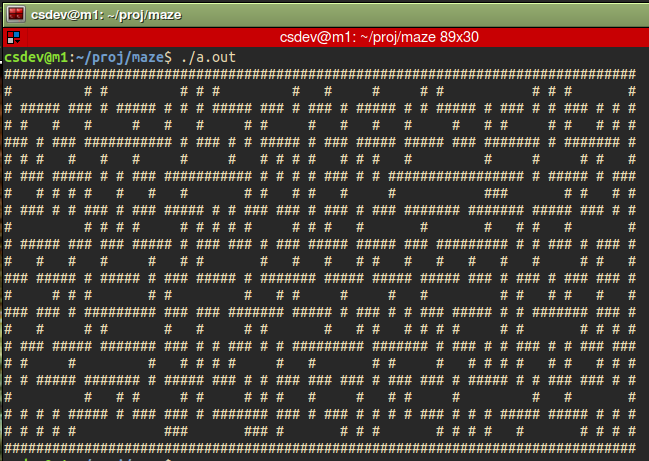 CS@AU
Henrik Bærbak Christensen
4
The need for measuring
The server is highly available...

My software is really easy to read! Self-explantory

Our high performance server will...

These are simply claims 

Actual measurements on well defined scale is better...
CS@AU
Henrik Bærbak Christensen
5
Quality Attributes
The problem about ”good” or ”bad” is that they are subjective measures...

We need to measure our software. This requires

that we define the aspects/qualities we measure
that we agree on some kind of scale: a metric

Quality attributes (da: kvalitets-attributter)
CS@AU
Henrik Bærbak Christensen
6
Quality Framework
Performance
Usability
Modifiability
Measuring quality
Quality Attribute
Metric
Measurement
Choose alternatives
CS@AU
Henrik Bærbak Christensen
7
[Speaker Notes: En metrik kan være kvalitativ: høj usability / lav usability; eller kvantitativ: en kassedame vil kunne benytte 80% af systemets funktionalitet efter 2 timers indlæring.]
’Quality communities’
One aspects of qualities is that most of them have dedicated research communities associated:
performance freaks (algorithm people, database, ...)
usability freaks (HCI – human computer interface)
security freaks 
cost freaks (managers )
reusability freaks (pattern community )

...which has lead to lack of common vocabulary…
user input, attack, event, failures, are all stimulus

We need to provide common ground
CS@AU
Henrik Bærbak Christensen
8
SAiP’s Contribution
The book Software Architecture in Practice has defined a conceptual framework that allow different architecturally qualities to be expressed in a similar form: A quality framework

Quality Attributes: Set of qualities to consider

Quality Metric: A technique for measuring them
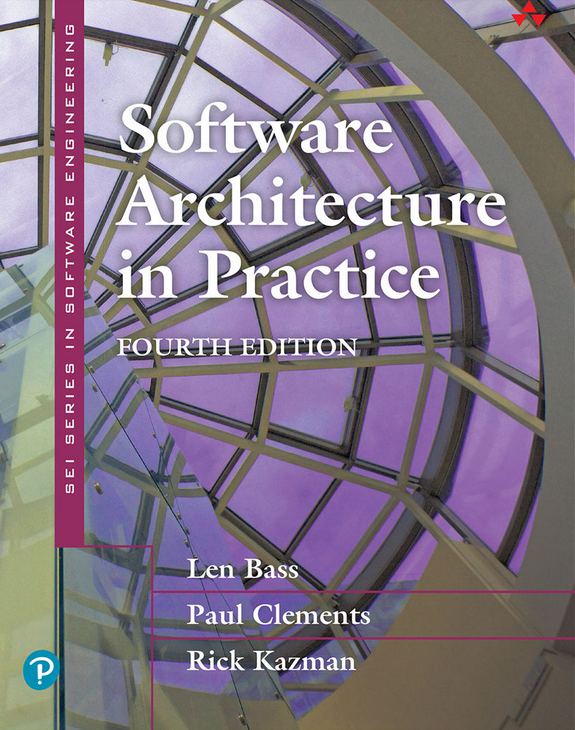 CS@AU
Henrik Bærbak Christensen
9
[Speaker Notes: before the fact – that is QAS can be used in early architecture design phase – the napkin phase]
Quality framework (Bass et al.)
System quality attributes
Availability
Modifiability
Performance
Security
Testability
Usability
Integrability
Deployability
Energy Efficiency
Safety
Business qualities
Time to market
Cost
Projected lifetime
Targeted market
Roll-out schedule
Integration with legacy sys.
Architectural qualities
Conceptual integrity
Correctness and completeness
Buildability
CS@AU
Henrik Bærbak Christensen
10
The System Qualities
Availability
Concerned with the probability that the system will be operational when needed

Modifiability
Concerned with the ease with which the system supports change

Performance
Concerned with how long it takes the system to respond when an event occurs
CS@AU
Henrik Bærbak Christensen
11
The System Qualities
Security
Concerned with the systems ability to withstand attacks/threats

Testability
Concerned with the ease with which the software can be made to demonstrate its faults

Usability
Concerned with how easy it is for the user to accomplish a desired task and the kind of user support the system provides
CS@AU
Henrik Bærbak Christensen
12
The System Qualities
Deployability
Concerned with the ease at which the system can be allocated to an environment for execution

Energy Efficiency
Concerned with the energy required for the system to perform its tasks

Safety
Concerned with the systems ability to avoid states that lead to damage, injury, or loss of life to actors in environment
CS@AU
Henrik Bærbak Christensen
13
Exercise
System quality attributes
Availability
Modifiability
Performance
Security
Testability
Usability
Deployability
Energy Efficiency
Safety
Business qualities
Time to market
Cost
Projected lifetime
Targeted market
Roll-out schedule
Integration with legacy sys.
Which of these will have the greatest impact on your professional and personal lives?
CS@AU
Henrik Bærbak Christensen
14
“We want them all”
Qualities in conflict
The conflict of qualities
Many qualities are in direct conflict – they must be balanced !
modifiability and performance
many delegations costs in execution speed – and memory footprint
cost and reusability
highly flexible software costs time, effort, and money
security and availability
availability through redundancy – increase opportunities of attack
modifiability and energy efficiency
Java vrs Scala
Same service,
32% more CO2
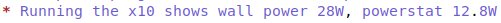 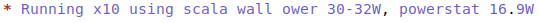 Disclaimer: Single experiment! Do not trust
CS@AU
Henrik Bærbak Christensen
16
Design Patterns in Perspective
Examples of Good turning Bad
Iteration
In a distributed system, the clients need to iterate over all order lines in a order object...




Using Broker – the code looks exactly the same even when the Order and each OrderLine objects are on the server side !!! Great!
Iterator is a nice, flexible, design pattern 
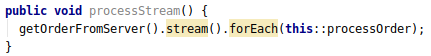 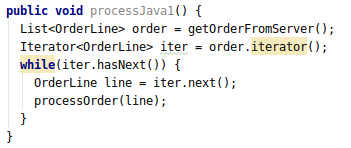 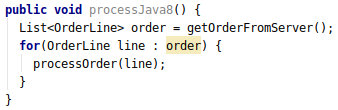 CS@AU
Henrik Bærbak Christensen
18
The sequence diagram
All is fine ...
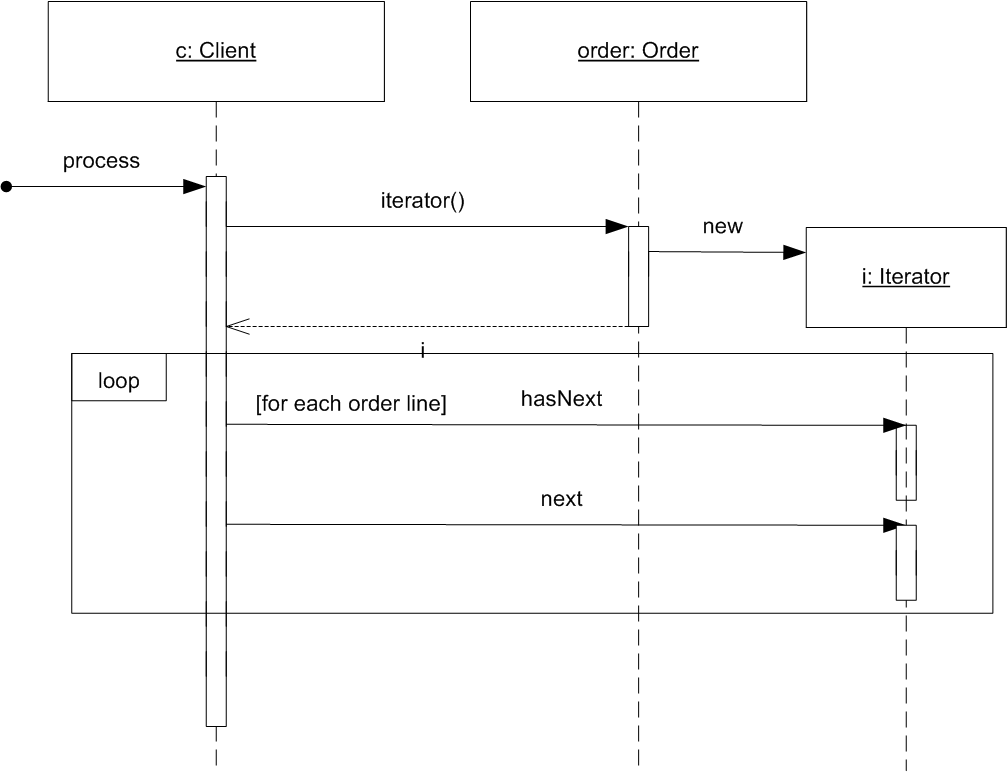 CS@AU
Henrik Bærbak Christensen
19
... but
Let us consider the deployment of objects
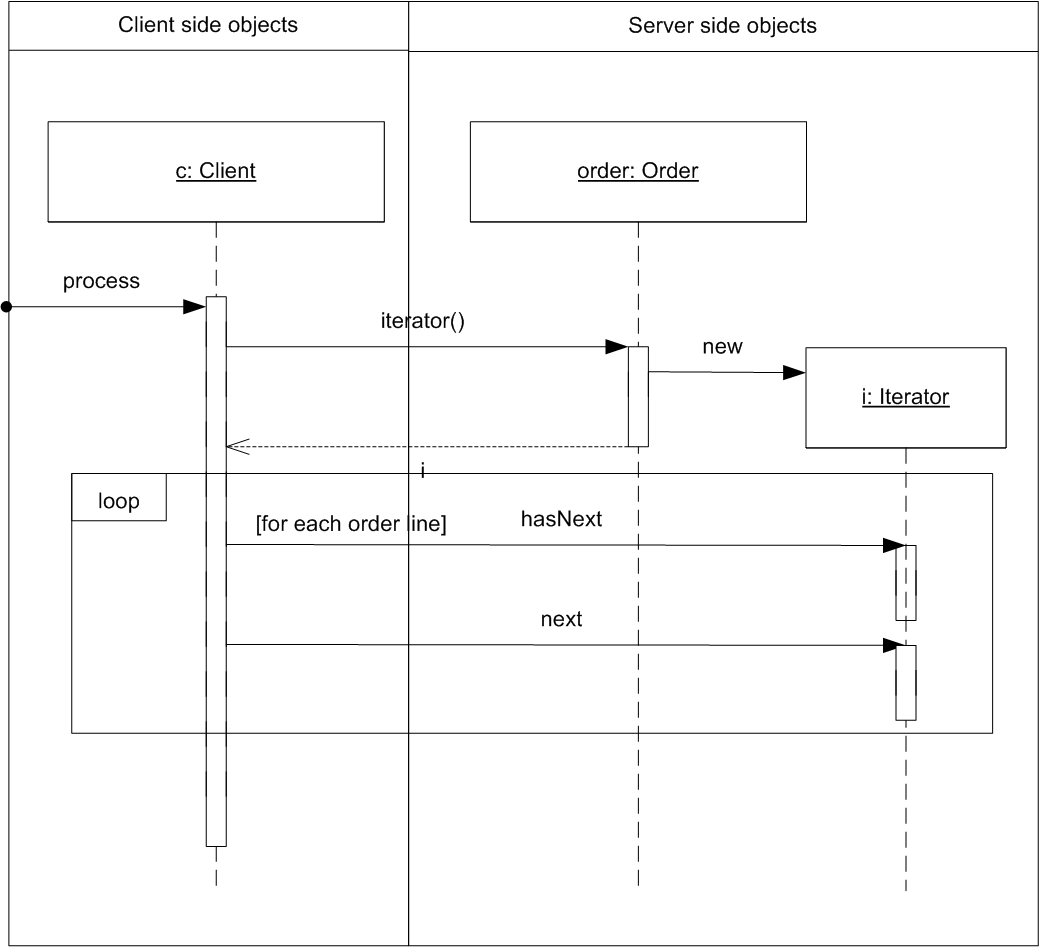 What’s wrong?
CS@AU
Henrik Bærbak Christensen
20
... what about performance ?
Message-call is really expensive over a network
2018 data on TeleMed: 
Between a factor 11 to 275 times slow-down
(depends on geography of the two machines)



The iterator pattern produces an extreme slow-down compared to transferring all order line objects in a single network package !
Modifiability/maintainability high		Performance low
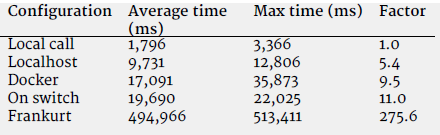 CS@AU
Henrik Bærbak Christensen
21
Conclusion
We build software that has architectural quality attributes
Availability			Always working when I need it
Modifiability		Low cost to change or add features
Performance		Fast response time, no waiting for answer
Security			Authorized users only, no 3rd part
Testability			Easy to verify correctness by tests
Usability			Fast to learn, easy to use, productive
Energy effiency		Get must work done for least Watts
…
We have to evaluate which are important in which contexts and then focus our efforts to achieve them in the best balance
(Sometimes flexibility/patterns/frameworks are not the way to go!)
Quality Attribute Scenarios
Measuring QAs
QaS: A Writing Template
Response. The response is the activity undertaken after the arrival of the stimulus. 
Response measure. When the response occurs, it should be measurable in some fashion so that the requirement can be tested.
Source of stimulus. This is some entity (a human, a computer system, or any other actuator) that generated the stimulus. 
Stimulus. The stimulus is a condition that needs to be considered when it arrives at a system. 
Environment. The stimulus occurs within certain conditions. The system may be in an overload condition or may be running when the stimulus occurs, or some other condition may be true. 
Artifact. Some artifact is stimulated. This may be the whole system or some pieces of it.
24
Modifiability
Concerned with the ease with which the system supports change
The central QA thatSWEA is all about!
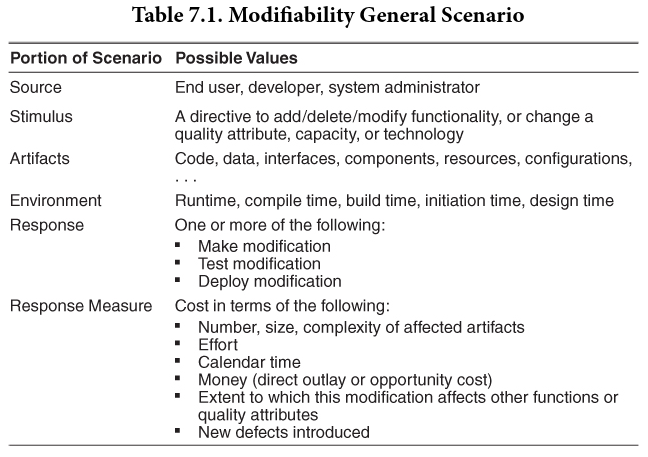 CS@AU
Henrik Bærbak Christensen
25
Exercise
”In WoW world design phase, it should be easy to change a landscape feature of the world”

How to formulateit using a QAS
Just how easy, is easy?
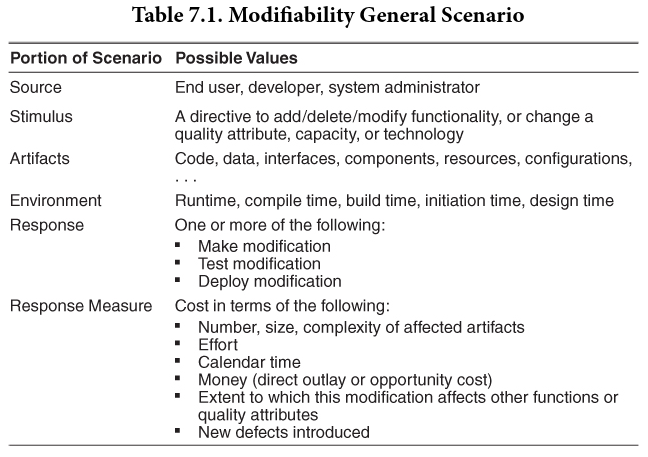 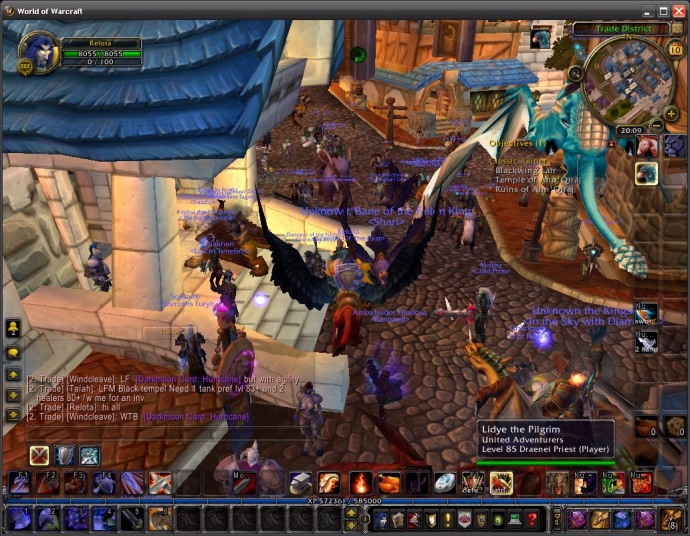 CS@AU
Henrik Bærbak Christensen
26
Exercise
A UI developer wants to add a tree to part of the world (landscape model) during design time; the modification is made/tested in N staff minutes
What is N???
How does Blizzardensure N is low?
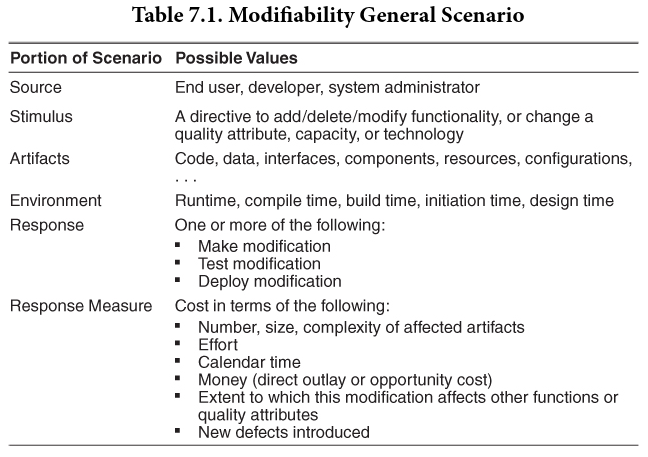 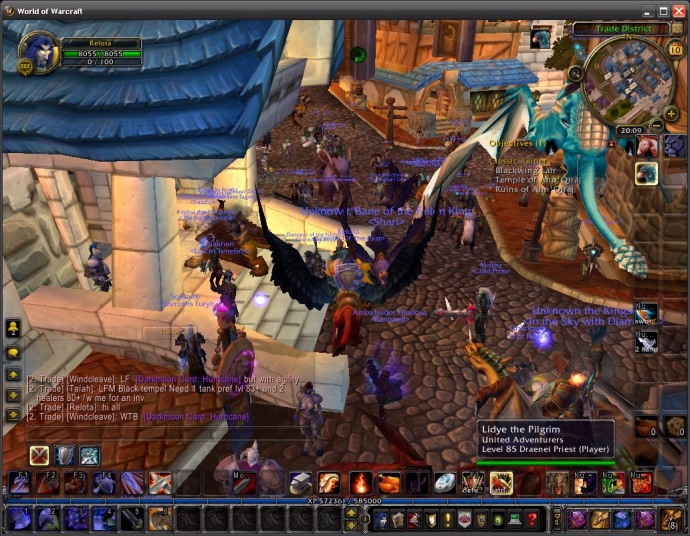 CS@AU
Henrik Bærbak Christensen
27
Keypoint
The keypoint of the template is

Some source generates some events (stimuli) that arrives at some artefact under some conditions (environment) and must be dealt with (response) in a satisfactory way (response measure = the architectural requirement)
28
Discussion
Architectural qualities need to be specified as well as functional ones!
It is difficult to make them measurable, yes!
Pretty measurable is much better than not measurable
The best is the worst enemy of the good…

Bass et al.’s QaS is a pretty good tool!

Modifiability is measured in the cost of the change!
Which is basically ‘man hours’
CS@AU
Henrik Bærbak Christensen
29